MENTOREAMENTO

Escolher e Preparar 
Líderes Aprendizes
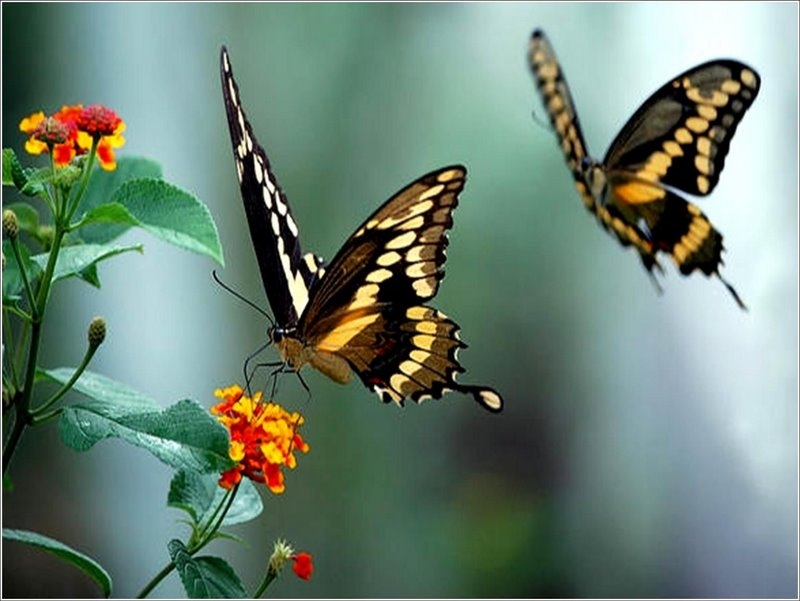 [Speaker Notes: Este seminário foi preparado por Walmir Rosa e está baseado nas obras: Manual do Líder (Ralf N. Junior) e Oito hábitos do lider altamente eficaz de grupos pequenos (Dave Earley).]
O que é mentorear?
“É cooperar com Deus em levantar um aprendiz para tornar-se um líder de Pequeno Grupo”
O padrão bíblico de mentoreamento

2 Timóteo 2:2
Processo de mentoreamento

	Quem escolher?

	Quando começar?

	Como mentorear?
Quem escolher?
Não escolha sozinho.

Este é um interesse de Deus.

Siga o conselho de Jesus em Mateus 9:38
Quem escolher?
Esteja de olho em líderes em potencial.

Veja quem tem o coração para o trabalho.

Observa quem gosta de pessoas.
Quem escolher?
Aplique os três “C’s”

	Compatibilidade
	Caráter
	Competência
Quem escolher?
Compatibilidade
Mentorear requer passar tempo juntos.

Escolha pessoas com as quais gosta de estar junto e que gostam de estar com você.
Quem escolher?
Caráter
Fidelidade
Disponibilidade
Iniciativa
Aberto ao ensino
Honesto e transparente
Quem escolher?
Competência
Êx 18:21 – “Homens capazes”

Pessoas espirituais
Pessoas habilidosas nos relacionamentos interpessoais.
Quando começar?
Assim que o grupo nasce
Pratique o método: 1-3

Líder 		– Aprendiz A
Aprendiz A 	– Aprendiz B
Aprendiz B 	– Aprendiz C
em 1 mês 
o time deve estar formado.
Como  mentorear?
Orem juntos

Façam coisas juntos

Pastoreiem juntos

Preparam o encontro semanal juntos
Como  mentorear?
1.
O seu auxiliar observa o que você está fazendo
Como  mentorear?
2.
Você verbaliza o que vai fazer e explica por que razão o fez.
Como  mentorear?
3.
Você planeja a ação junto com o seu aprendiz e deixa-o executar.
Como  mentorear?
4.
Observe, enquanto o seu aprendiz faz aquilo que você já fez.
Como  mentorear?
5. 
Encoraje-o e mencione, objetivamente os pontos fortes e fracos que observou na atuação dele.
Como  mentorear?
6.
Providencie atividades que ajudem o aprendiz a se fortalecer nas eventuais áreas de fraqueza.
Como  mentorear?
7.
Entregue ao seu aprendiz a responsabilidade por uma determinada tarefa.
Como  mentorear?
8.
Largue essa tarefa na mão dele, empregando a estratégia da “negligencia benigna”
Como  mentorear?
9.
Após a multiplicação, observe cuidadosamente a menaira com que o seu ex-prendiz discipula o auxiliar dele
Como  mentorear?
10.
Continue sendo amigo próximo do seu ex-aprendiz, tratando-o de igual para igual.
Como  mentorear?
Quanto ao encontro semanal
1.
Antes de cada encontro, conte a ele tudo o que você pretende fazer, explicando o porquê desse plano.
Como  mentorear?
Quanto ao encontro semanal
2.
Depois do encontro, troquem idéias sobre o que aprenderam com o que aconteceu. Elaborem juntos o plano do próximo encontro.
Como  mentorear?
Quanto ao encontro semanal
3.
Troquem idéias sobre problemas que tiverem surgido, como por exemplo, alguém que travou o encontro por falar demais
Como  mentorear?
Quanto ao encontro semanal
4.
Quando julgar que o seu auxiliar está pronto, deixe-o conduzir os encontros.
Como  mentorear?
Quanto ao encontro semanal
5.
Avalie os aspectos fortes e fracos da maneira com que ele conduziu o encontro. Diga-lhe com franqueza onde mudar.
Como  mentorear?
Quanto ao encontro semanal
6.
Dê-lhe tarefas que o ajudarão a fortalecer as habilidades ministeriais em que tenha mostrado fraqueza.
Como  mentorear?
Quanto ao encontro semanal
7.
Durante o último mês antes da multiplicação, deixe o aprendiz dirigir os encontros semanais.
Um líder não tem pleno sucesso até que tenha enviado sucessores
Ter o privilégio de ver alguém que você pastoreou e treinou,pastorear e treinar outros.
É uma imensa alegria
MENTOREAMENTO

Escolher e Preparar 
Líderes Aprendizes
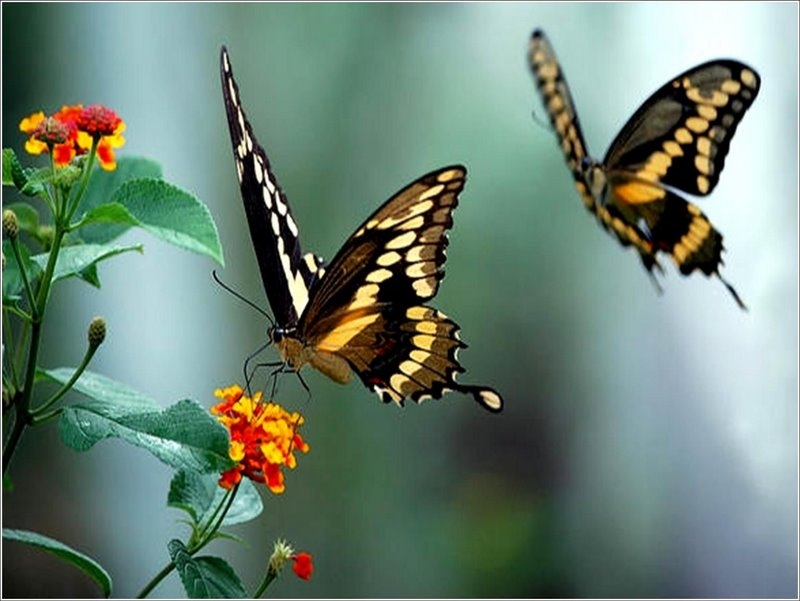